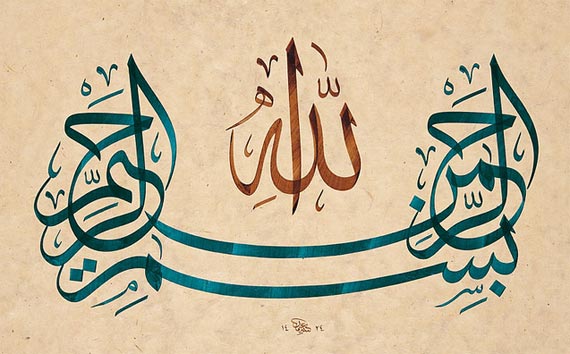 Prof. Dr. Ghada Fahmy Helaly
Prof. Dr. Ghada Fahmy Helaly
3
GENERAL Virology
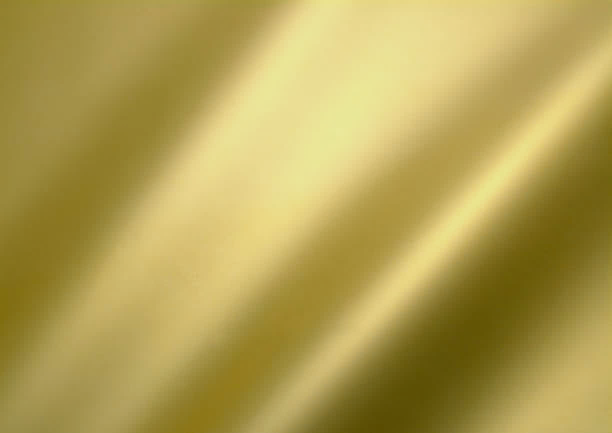 Viral Pathogenesis - Host Defenses  
& 
Viral Genetics
By: 
Prof. Dr. Ghada Fahmy Helaly
Microbiology  & Immunology Department
Faculty of Medicine
Mu’tah University
Prof. Dr. Ghada Fahmy Helaly
Viral Pathogenesis
The process of disease production following infection.
It may lead to clinical or subclinical (asymptomatic) disease.
Asymptomatic viral disease (subclinical infection): 
       stimulate humoral and cellular immunity.
 Clinical viral disease:
Direct or indirect viral effects (e.g. cytolysis, immunologic attack) 
Size of the viral inoculum.
Prof. Dr. Ghada Fahmy Helaly
Viral aspects of pathogenesis:
1. Viral entry into a host (Transmission): 
   - Touch, saliva, air.        - Blood           - sharing contaminated needles. 
   - Contaminated food and water        - sexual contact       - Insect bite. 

2. Viral attachment proteins (VAPs): 
        - Interact with cellular receptor.
        - Neutralizing antibodies.

3. Viral virulence:  * Genetically determined-   with attenuated strains of virus.
Prof. Dr. Ghada Fahmy Helaly
Cellular aspects of pathogenesis:
Cellular receptor sites. 
Target organ. 
Cell tropism. 
Cellular responses to viral infection: may be inapparent or may include:
Cytopathic effects: virus-induced damage to the cell e.g. multinucleated giant cells as in herpes simplex.
Cytolysis: Non-enveloped viruses.
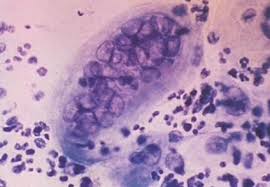 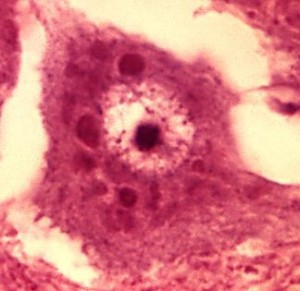 Inclusion body formation: Intracytoplasmic eosinophilic: rabies Negri bodies. Intranuclear basophilic: owl eyes in cytomegalovirus.
Transformation: From normal cells into abnormal ones with properties of cancerous cells, here the cell is not dead.
Immune complex diseases: Antigen-Antibody complex is produced that deposit in different places of body.
Interferon (IFN) synthesis.
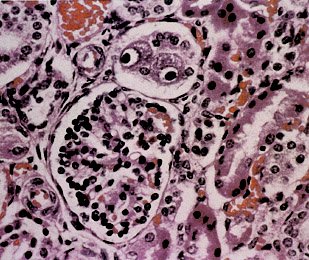 Prof. Dr. Ghada Fahmy Helaly
Prof. Dr. Ghada Fahmy Helaly
Types of infections
1. Inapparent infections (subclinical disease):
can cause immunity from further infections.
virus inoculum is small.
2. Acute infections :
Short IP (Ds/Ws).
localized or disseminated.
Recovery elimination of the virus.
Persistent or latent infections may follow.
Prof. Dr. Ghada Fahmy Helaly
3. Persistent infections :
Clinical symptoms ??.
Carriers. 
High antibody titers for some antigens.
4. Latent infections: 
 Periodically reactivate  recurrent disease.
5. Slow infections:
Prolonged IP (Ms/Ys).
No clinical symptoms during incubation but can produce some infectious agents.
Chronic, progressive, fatal viral diseases.
Prof. Dr. Ghada Fahmy Helaly
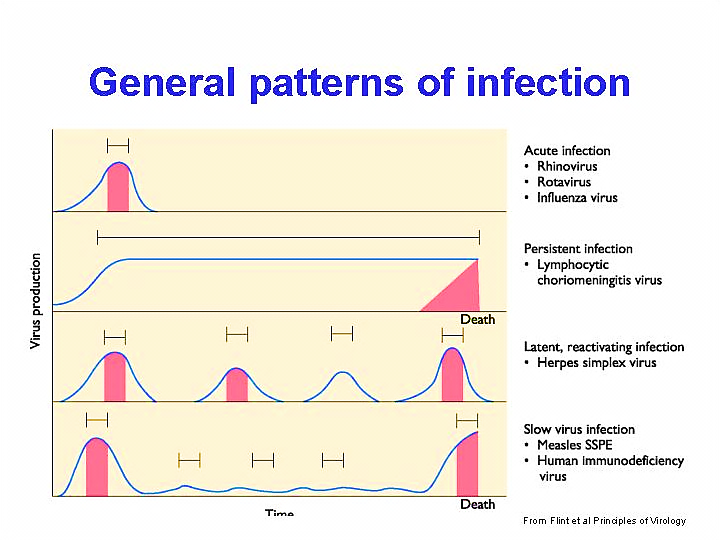 Prof. Dr. Ghada Fahmy Helaly
Host defense mechanisms
Nonimmune defenses:
Innate immunity: anatomic and chemical barriers.
Cellular resistance: non-permissive cells.
Inflammation. 
IFN: inhibits viral replication.
Prof. Dr. Ghada Fahmy Helaly
immune defenses:
Humoral immunity: neutralizing (protective) and non-neutralizing antibodies (enhance phagocytosis opsonins) . 
Cell-mediated immunity: Cytotoxic T lymphocytes, NKcells, and activated macrophages lymphokines and monokines.
Viral-induced immunopathology: antibody-antigen complexes, …
 Viral-induced immunosuppression: lymphocyte infection by the virus.
Prof. Dr. Ghada Fahmy Helaly
Viral Genetics
Viral genetics includes:
Mutations : effect on replication and pathogenesis.

 Interactions: of two genetically distinct viruses infect the same cell.
Mutations
Types of mutation:
Point mutation ---- Deletion ----- Frame shift mutation.
Examples phenotypic changes seen in virus mutants:
Attenuated mutants.
Antigenic variants.
Drug resistant mutants.
Conditional lethal mutants.
Defective interfering particles.
Prof. Dr. Ghada Fahmy Helaly
INTERACTIONS BETWEEN VIRUSES
Recombination/ Re-assortment.
   Complementation.
   Phenotypic mixing.
Prof. Dr. Ghada Fahmy Helaly
Recombination/ Re-assortment:
Exchange of genetic information between two chromosomes that is based on crossing over within regions of significant base sequence homology.
"Classic" recombination:  break/join recombination. 
  Reassortment: viruses with segmented genomes, such as Influenza virus, exchange segments (major antigenic changes).
Prof. Dr. Ghada Fahmy Helaly
Classic recombination
Reassortment
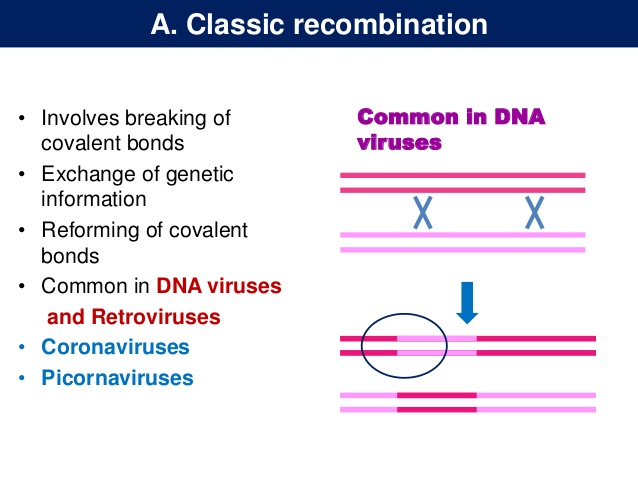 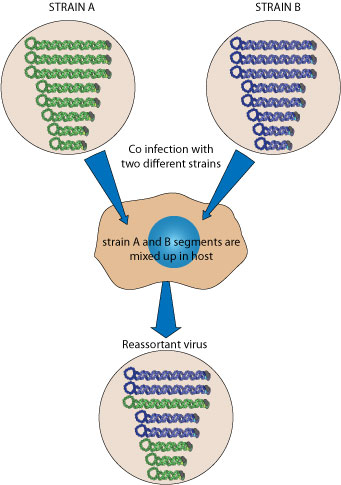 Prof. Dr. Ghada Fahmy Helaly
Complementation:
Interaction at a functional level NOT at the nucleic acid level. 
It can occur when either one or both of the two viruses that infect the cell have a mutation that results in a non-functional protein.
Prof. Dr. Ghada Fahmy Helaly
Phenotypic mixing:
If two different viruses infect a cell, progeny viruses may contain coat components derived from both parents and so they will have coat properties of both parents. 
  It involves no alteration in genetic material.
Prof. Dr. Ghada Fahmy Helaly
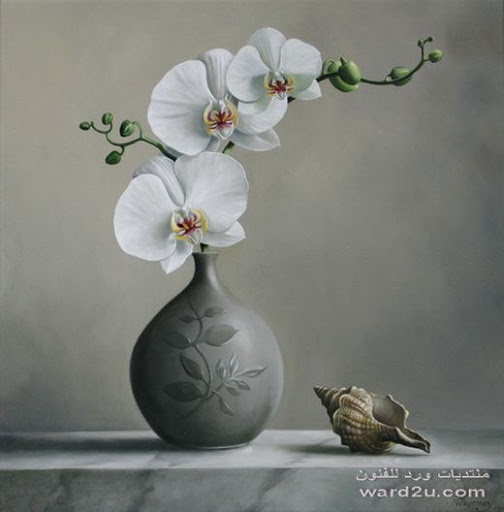 Thank You
Prof. Dr. Ghada Fahmy Helaly